x86-64 AssemblyCSE 351 Winter 2018
Instructor: 
Mark Wyse

Teaching Assistants:
Kevin Bi
Parker DeWilde
Emily Furst
Sarah House
Waylon Huang
Vinny Palaniappan
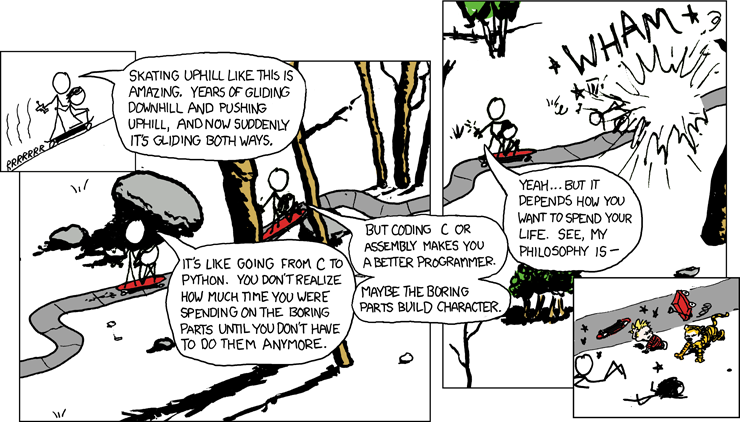 http://xkcd.com/409/
Administrivia
Lab 1 due today!
Submit bits.c and pointer.c
Homework 2 due next Wednesday (1/24)
On Integers, Floating Point, and x86-64
2
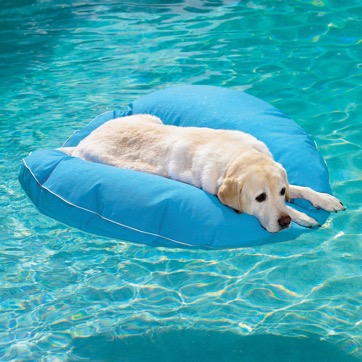 Floating point topics
Fractional binary numbers
IEEE floating-point standard
Floating-point operations and rounding
Floating-point in C

There are many more details that we won’t cover
It’s a 58-page standard…
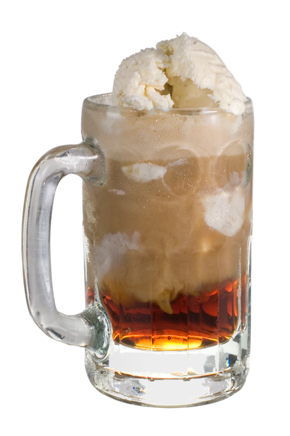 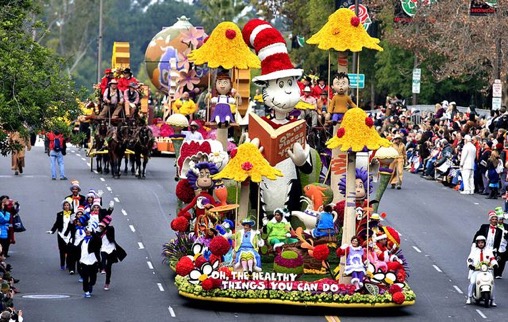 3
[Speaker Notes: Start by talking about representing fractional numbers in binary in general
Then about the IEEE Standard for floating point representation, operations, 
Will not cover:
All the details of the 58-page spec
Or expect you to perform operations
Want to show you how floating point values are represented
To give you a sense of the kinds of things that can go wrong with them]
!!!
Floating Point in C
C offers two (well, 3) levels of precision
float		1.0f   single precision (32-bit)
double		1.0    double precision (64-bit)
long double  1.0L   (“double double” or quadruple)				  precision (64-128 bits)

#include <math.h> to get INFINITY and NAN constants
Equality (==) comparisons between floating point numbers are tricky, and often return unexpected results, so just avoid them!
4
[Speaker Notes: Equality: instead, use abs(f1 – f2) < Error
Error is some arbitrary threshold]
!!!
Floating Point Conversions in C
5
Number Representation Really Matters
1991: Patriot missile targeting error
clock skew due to conversion from integer to floating point
1996: Ariane 5 rocket exploded  ($1 billion)
overflow converting 64-bit floating point to 16-bit integer
2000: Y2K problem
limited (decimal) representation: overflow, wrap-around
2038: Unix epoch rollover
Unix epoch = seconds since 12am, January 1, 1970
signed 32-bit integer representation rolls over to TMin in 2038
Other related bugs:
1982: Vancouver Stock Exchange (truncation instead of rounding)
1994: Intel Pentium FDIV (floating point division) HW bug ($475 million)
1997: USS Yorktown “smart” warship stranded: divide by zero
1998: Mars Climate Orbiter crashed: unit mismatch ($193 million)
6
[Speaker Notes: This is the part where I try to scare you…
Patriot: failed to track a SCUD missile
Ariane 5: made it to 3700 m altitude before veering off course and exploding
Y2K: computers might interpret 00 as year 1900 instead of 2000
Also a leap year bug in software: assumed 2000 wasn’t one when it actually was
Unix: 64-bit OS’es now use a signed 64-bit counter, but still a big problem for embedded systems
New time rolls over 292 billion years from now (approx. 20 times the estimated age of the universe)
Yorktown: crew member entered a 0 into a DB field -> buffer overflow -> propulsion systems down
Ground based software produced a value in non-SI units, but orbiter expected SI units -> burned up in atmosphere]
Roadmap
C:
Memory & data
Integers & floats
x86 assembly
Procedures & stacks
Executables
Arrays & structs
Memory & caches
Processes
Virtual memory
Memory allocation
Java vs. C
Java:
Car c = new Car();
c.setMiles(100);
c.setGals(17);
float mpg =    c.getMPG();
car *c = malloc(sizeof(car));
c->miles = 100;
c->gals = 17;
float mpg = get_mpg(c);
free(c);
Assembly language:
get_mpg:
    pushq   %rbp
    movq    %rsp, %rbp
    ...
    popq    %rbp
    ret
OS:
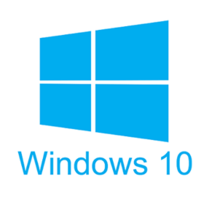 Machine code:
0111010000011000
100011010000010000000010
1000100111000010
110000011111101000011111
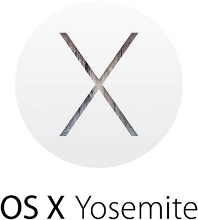 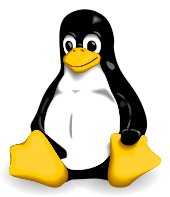 Computer system:
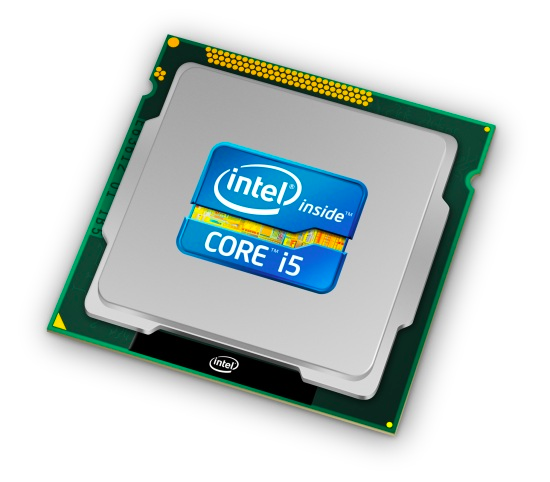 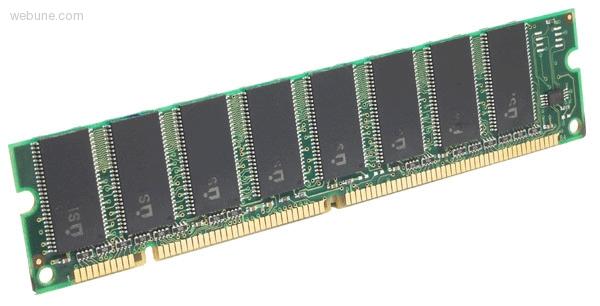 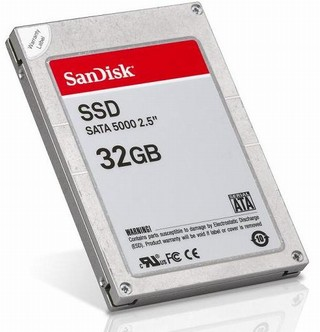 7
Basics of Machine Programming & Architecture
What is an ISA (Instruction Set Architecture)?
A brief history of Intel processors and architectures
Intro to Assembly and Registers
8
[Speaker Notes: Overview of today’s lecture]
Translation
Code Time
Compile Time
Run Time
Userprogramin C
Hardware
Assembler
C
compiler
.c file
.exe file
What makes programs run fast(er)?
9
[Speaker Notes: Seen this picture before
Question is which steps or interfaces influence program performance?]
HW Interface Affects Performance
Hardware
Architecture
Source code
Compiler
Instruction set
Different implementations
Perform optimizations,
generate instructions
Different applications
or algorithms
Intel Pentium 4
C Language
Intel Core i7
Program A
GCC
x86-64
AMD Ryzen
Program B
AMD Epyc
Clang
Intel Xeon
Your program
ARMv8 (AArch64/A64)
ARM Cortex-A53
Apple A7
10
[Speaker Notes: Different programs written in C, have different algorithms
Algorithms perform differently
Compilers figure out what instructions to generate
do different optimizations
Different architectures expose different interfaces
Hardware implementations have different performance]
Definitions
Architecture (ISA):  The parts of a processor design that one needs to understand to write assembly code
“What is directly visible to software”
Microarchitecture:  Implementation of the architecture
CSE/EE 469, 470

Are the following part of the architecture?
Number of registers?
How about CPU frequency?
Cache size? Memory size?
11
[Speaker Notes: Registers?
Yes. Each has a unique name that the assembly programmer must know in order to use.
Frequency?
Nope, same program, just faster!
Is size of memory part of architecture?
No! Don’t’ have to change your program if you add more memory]
Instruction Set Architectures
The ISA defines:
The system’s state (e.g. registers, memory, program counter)
The instructions the CPU can execute
The effect that each of these instructions will have on the system state
CPU
Memory
PC
Registers
12
[Speaker Notes: Textbook: “the format and behavior of a machine-level program is defined by the ISA, defining the processor state, the format of the instructions, and the effect each of these instructions will have on the state.”]
Instruction Set Philosophies
Complex Instruction Set Computing (CISC):  Add more and more elaborate and specialized instructions as needed 
Lots of tools for programmers to use, but hardware must be able to handle all instructions
x86-64 is CISC, but only a small subset of instructions encountered with Linux programs
Reduced Instruction Set Computing (RISC):  Keep instruction set small and regular
Easier to build fast hardware
Let software do the complicated operations by composing simpler ones
13
General ISA Design Decisions
Instructions
What instructions are available? What do they do?
How are they encoded?

Registers
How many registers are there?
How wide are they?

Memory
How do you specify a memory location?
14
[Speaker Notes: Instructions = binary data
Registers:  word size
Address is word size]
Mainstream ISAs
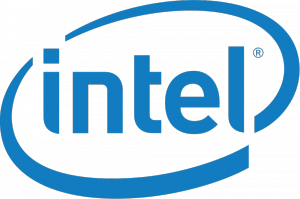 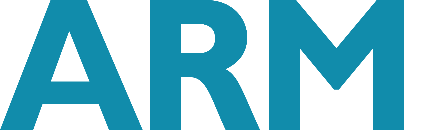 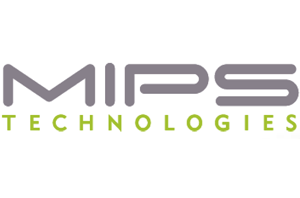 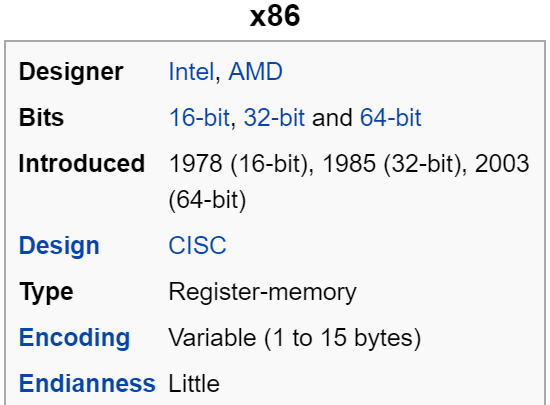 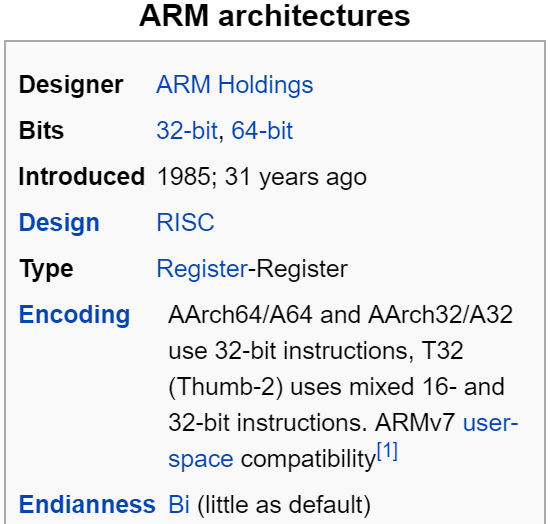 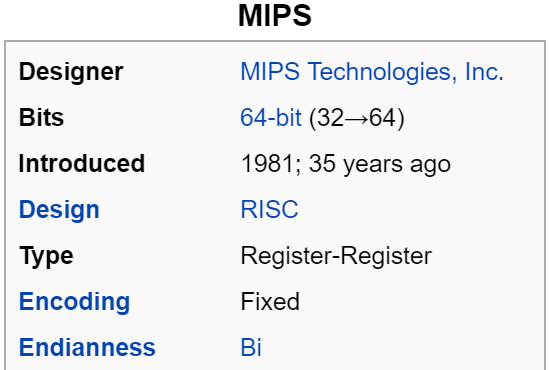 Smartphone-like devices
(iPhone, iPad, Raspberry Pi)
ARM Instruction Set
Macbooks & PCs
(Core i3, i5, i7, M)
x86-64 Instruction Set
Digital home & networking equipment
(Blu-ray, PlayStation 2)
MIPS Instruction Set
15
[Speaker Notes: x86 backwards-compatible all the way to 8086 architecture (introduced in 1978!), has had many, many new features added since.
x86 dominates the server, desktop, and laptop markets.
ARM stands for Advanced RISC Machine.
MIPS was originally an acronym for Microprocessor without Interlocked Pipeline Stages.  Developed by MIPS Technologies (formerly MIPS Computer Systems, Inc).]
Intel/AMD x86 Evolution: Milestones
16
[Speaker Notes: AMD started out as a second source supplier of microchips from Fairchild and National Semiconductor
1975, AMD produces Am9080, a clone of the Intel 8080
1976, AMD cross-licensing agreement with Intel
1982, AMD began volume producing Intel processors
2006, AMD acquires ATI and enters GPU business]
Intel/AMD x86 Evolution: Milestones
17
[Speaker Notes: Each generation added features:
Instructions to support multimedia operations
SIMD extensions
Instructions to enable more efficient conditional operations
Hardware support for virtualization (virtual machines)
More cores!]
Technology Scaling
Breakdown!
18
http://www.economist.com/technology-quarterly/2016-03-12/after-moores-law
[Speaker Notes: Observations
Transistors still getting smaller, but at a slower rate
Clock frequency has leveled off
Power has leveled off
Breakdown! In 2005-2007
Dennard Scaling stalled
Power density of chips is literally “too hot to handle”]
Transition to 64-bit
Intel attempted radical shift from IA32 to IA64 (2001)
Completely new architecture (Itanium)
Execute IA32 code only as legacy
Performance disappointing
AMD solution: “AMD64” (2003)
x86-64, evolutionary step from IA32
Intel pursued IA64
Couldn’t admit its mistake with Itanium
Intel announces “EM64T” extension to IA32 (2004)
Extended Memory 64-bit Technology
Nearly identical to AMD64!
19
[Speaker Notes: Itanium was too hard to write a compiler for

We will focus on x86-64 in this class!
Older classes, and 2nd edition of book, had both IA32 and x86-64]
Assembly Programmer’s View
CPU
Memory
Addresses
Registers
Code
Data
Stack
PC
Data
Condition
Codes
Instructions
Programmer-visible state
PC:  the Program Counter (%rip in x86-64)
Address of next instruction
Named registers
Together in “register file”
Heavily used program data
Condition codes
Store status information about most recent arithmetic operation
Used for conditional branching
Memory
Byte-addressable array
Code and user data
Includes the Stack (for supporting procedures)
20
[Speaker Notes: Preview for the coming lectures]
Three Basic Kinds of Instructions
Transfer data between memory and register
Load data from memory into register
%reg = Mem[address] 
Store register data into memory
Mem[address] = %reg
Perform arithmetic operation on register or memory data
c = a + b;    z = x << y;    i = h & g;
Control flow:  what instruction to execute next
Unconditional jumps to/from procedures
Conditional branches
Remember:  Memory is indexed just like an array of bytes!
21
x86-64 Assembly “Data Types”
Integral data of 1, 2, 4, or 8 bytes
Data values
Addresses (untyped pointers)
Floating point data of 4, 8, 10 or 2x8 or 4x4 or 8x2
Different registers for those (e.g. %xmm1, %ymm2)
Come from extensions to x86 (SSE, AVX, …)
No aggregate types such as arrays or structures
Just contiguously allocated bytes in memory
Two common syntaxes
“AT&T”: used by our course, slides, textbook, gnu tools, …
“Intel”: used by Intel documentation, Intel tools, …
Must know which you’re reading
Not covered
In 351
22
[Speaker Notes: Assembly program doesn’t actually have notion of “data types,” but since encoding is so different between integral and floating point data, there are actually different instructions built into assembly because the hardware needs to deal with these numbers differently when performing arithmetic.]
What is a Register?
A location in the CPU that stores a small amount of data, which can be accessed very quickly (once every clock cycle)

Registers have names, not addresses
In assembly, they start with % (e.g. %rsi)

Registers are at the heart of assembly programming
They are a precious commodity in all architectures, but especially x86
23
x86-64 Integer Registers – 64 bits wide
%rax
%r8
%eax
%r8d
%rbx
%r9
%ebx
%r9d
%rcx
%r10
%ecx
%r10d
%rdx
%r11
%edx
%r11d
%rsi
%r12
%esi
%r12d
%rdi
%r13
%edi
%r13d
%rsp
%r14
%esp
%r14d
%rbp
%r15
%ebp
%r15d
Can reference low-order 4 bytes (also low-order 2 & 1 bytes)
24
[Speaker Notes: Names are largely arbitrary, reasons behind them are not super relevant to us
But there are conventions about how they are used
One is particularly important to not misuse: %rsp
Stack pointer; we’ll get to this when we talk about procedures
Why is %rbp now general-purpose in x86-64? http://www.codemachine.com/article_x64deepdive.html
r8-r15: still names not indexes
Each is 8-bytes wide
What if we only want 4 bytes?
We can use these alternate names to use just half of the bytes]
Some History: IA32 Registers – 32 bits wide
%eax
%ax
%ah
%al
accumulate
counter
%ecx
%cx
%ch
%cl
data
%edx
%dx
%dh
%dl
general purpose
base
%ebx
%bx
%bh
%bl
source index
%esi
%si
destination index
%edi
%di
stack pointer
%sp
%esp
base pointer
%ebp
%bp
16-bit virtual registers
(backwards compatibility)
Name Origin
(mostly obsolete)
25
[Speaker Notes: Only 6 registers that we can do whatever we want with
Remember how I said we’ve been upgrading x86 since 1978, when it was 16-bit?
Originally just %ax, …
Could even reference single bytes (high, low)
There used to be more conventions about how they were used
Just to make it easier when people were writing assembly by hand
Now irrelevant]
Memory 		vs.	Registers
Addresses 		vs.	Names
0x7FFFD024C3DC		%rdi
Big				vs.	Small
~ 8 GB				(16 x 8 B) = 128 B
Slow			vs.	Fast
~50-100 ns			sub-nanosecond timescale
Dynamic			vs.	Static
Can “grow” as needed		fixed number in hardware  while program runs
26
Operand types
%rax
%rcx
Immediate:  Constant integer data
Examples:  $0x400,  $-533
Like C literal, but prefixed with ‘$’
Encoded with 1, 2, 4, or 8 bytes depending on the instruction
Register:  1 of 16 integer registers
Examples:  %rax,  %r13
But %rsp reserved for special use
Others have special uses for particular instructions
Memory:  Consecutive bytes of memory at a computed address
Simplest example:  (%rax)
Various other “address modes”
%rdx
%rbx
%rsi
%rdi
%rsp
%rbp
%rN
27
[Speaker Notes: These are the types of operands an assembly instruction can use
Not all instructions can use all types!
Not all combinations can be used
E.g., no memory to memory moves]
Summary
x86-64 is a complex instruction set computing (CISC) architecture
Registers are named locations in the CPU for holding and manipulating data
x86-64 uses 16 64-bit wide registers
Assembly operands include immediates, registers, and data at specified memory locations
28
Floating Point Summary
Floats also suffer from the fixed number of bits available to represent them 
Can get overflow/underflow
“Gaps” produced in representable numbers means we can lose precision, unlike ints
Some “simple fractions” have no exact representation (e.g. 0.2)
“Every operation gets a slightly wrong result”
Floating point arithmetic not associative or distributive
Mathematically equivalent ways of writing an expression may compute different results
Never test floating point values for equality!
Careful when converting between ints and floats!
29
Floating Point Summary
Converting between integral and floating point data types does change the bits 
Floating point rounding is a HUGE issue!
Limited mantissa bits cause inaccurate representations
Floating point arithmetic is NOT associative or distributive
30